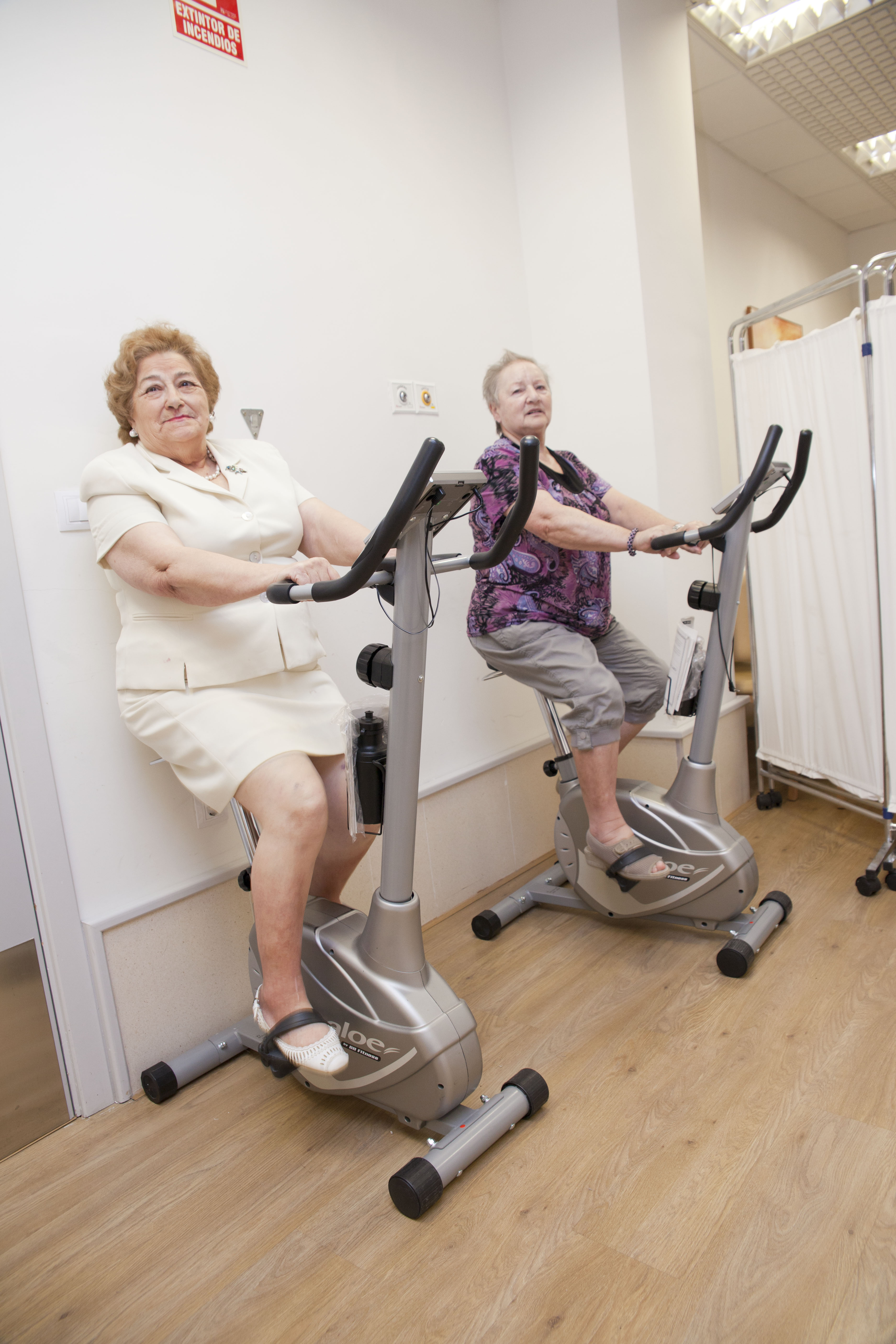 “La actividad es lo que hace feliz al hombre”
Johann Wolfgang Goethe
Fisioterapia
09:00 h.
11:00 h.
Gerontogimnasia
Decisión finalDebate del periódico
12:00 h.
12:30 h.
Estimulación Cognitiva
16:30 h.
Estimulación cognitiva
17:30 h.
Animateca: anima-gym
18:00 h.
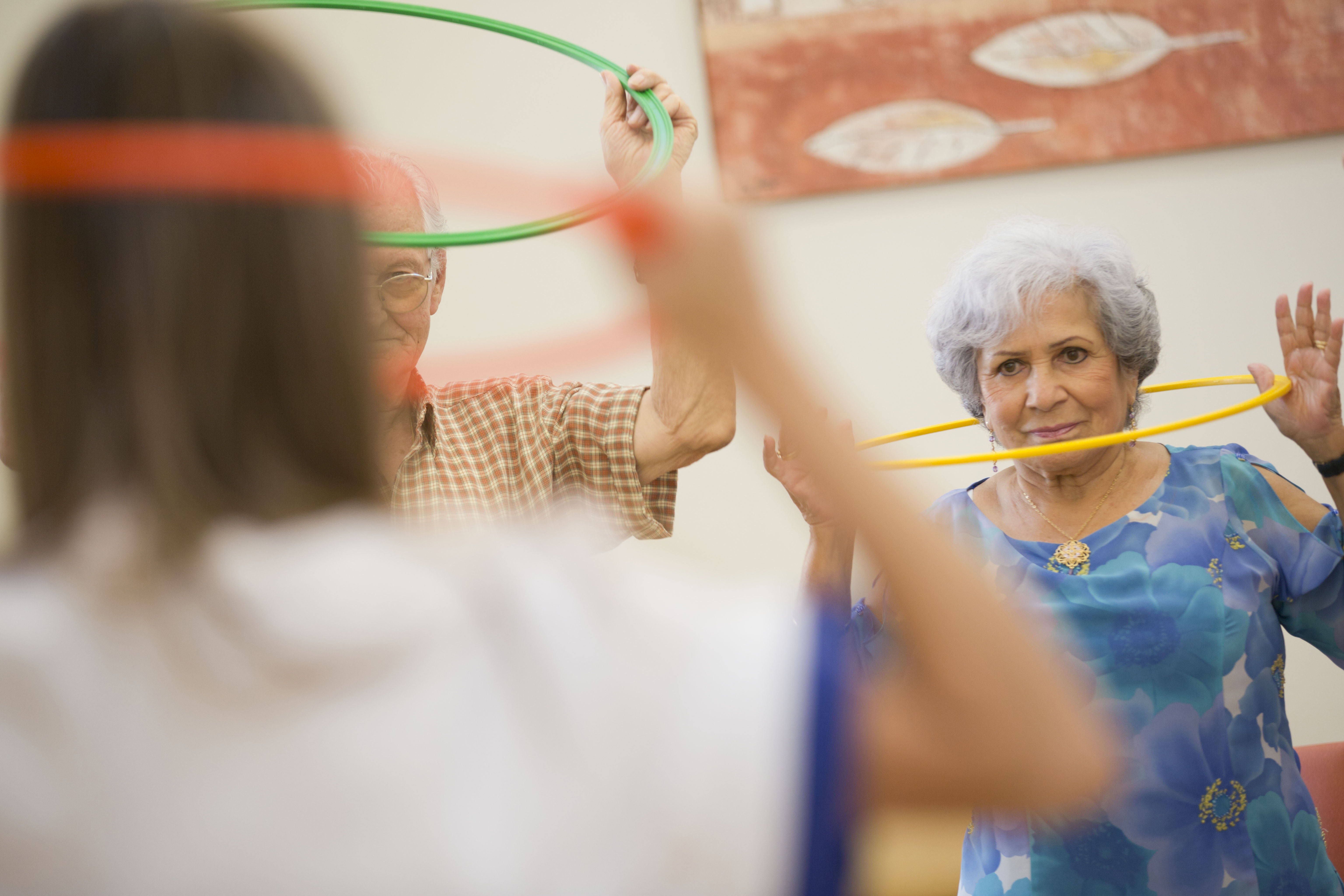 “Si buscas resultados distintos, no hagas siempre lo mismo”
Albert Einstein
Fisioterapia
09:00 h.
Gerontogimnasia
11:00 h.
Decisión FinalCanto en gallego
12:00 h.
12:30 h.
Mandalaterapia
16:30 h.
17:00 h.
Mandalaterapia
Estimulación cognitiva
18:00 h.
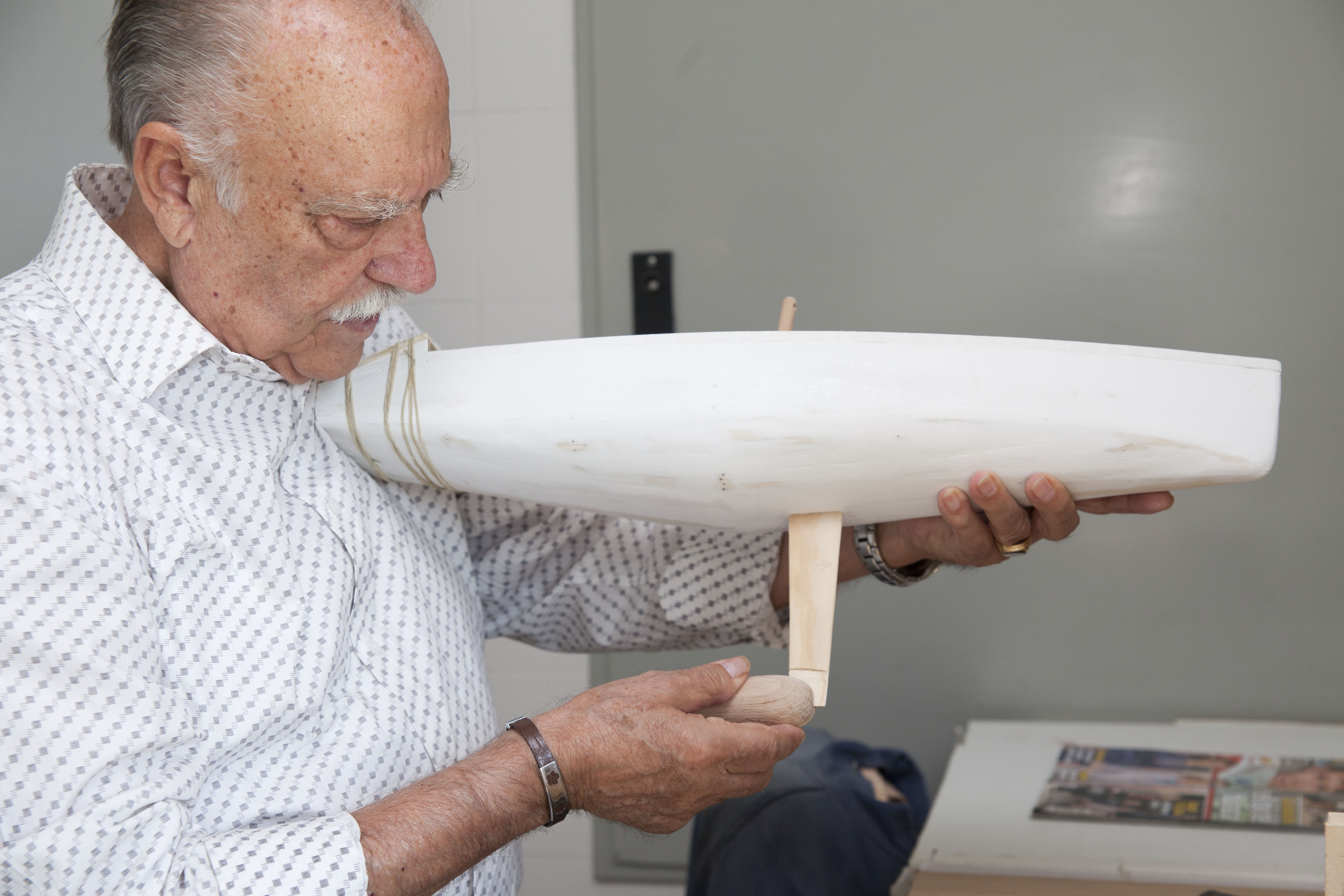 “Envejezco aprendiendo cada día muchas cosas nuevas”
Platón
Fisioterapia
09:00 h.
Gerontogimnasia
11:00 h.
Decisión finalDebate del periódico
12:00 h.
12:30 h.
Estimulación Cognitiva
16:30 h.
Estimulación cognitiva
17:30 h.
Animateca: anima-gym
18:00 h.
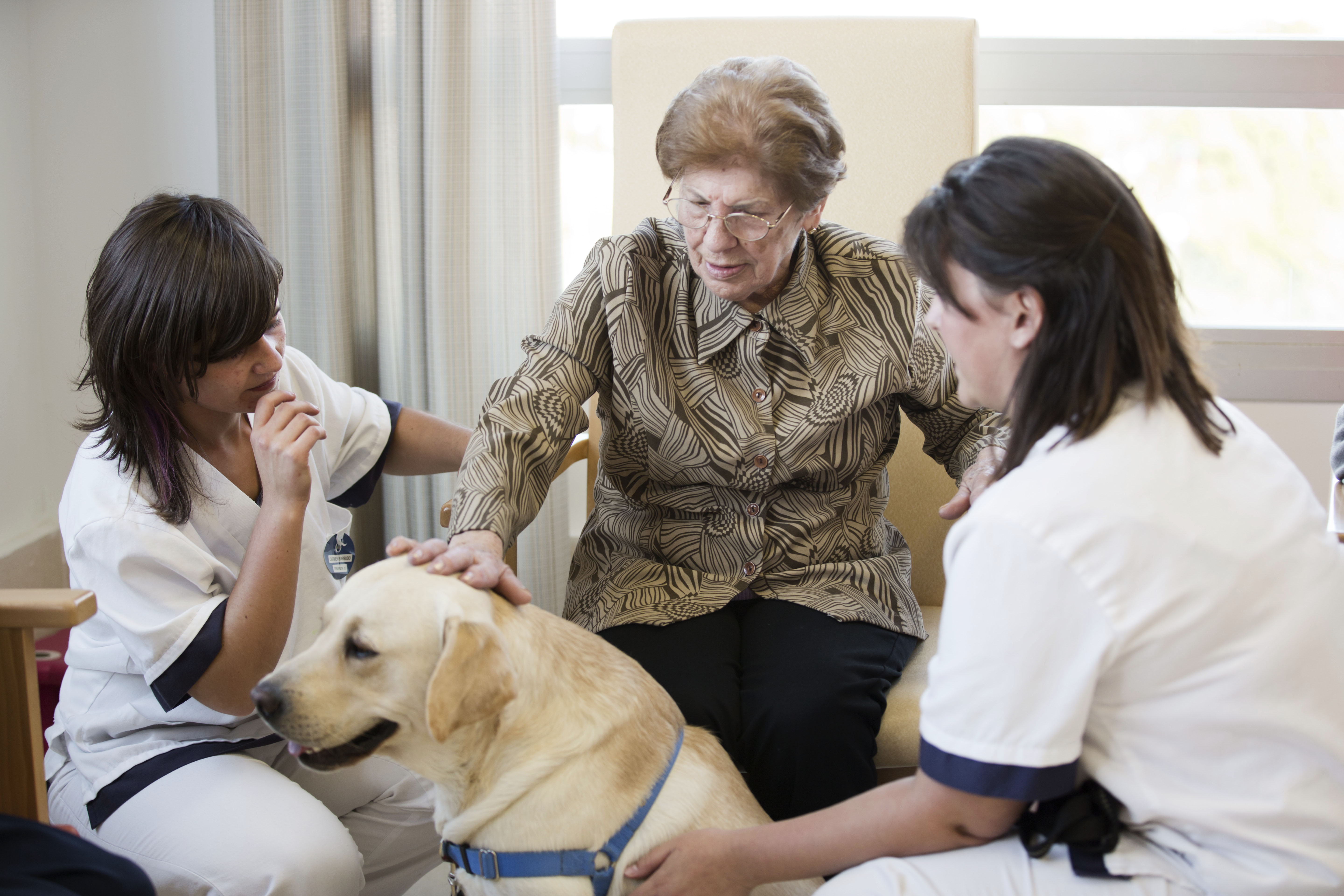 “Solo la alegría es garantía de salud y longevidad”
Santiago Ramón y Cajal
Fisioterapia
09:00 h.
Gerontogimnasia
11:00 h.
Decisión FinalCanto en español
12:00 h.
12:30 h.
Mente ágil
16:30 h.
Mente ágil
17:30 h.
Animateca: anima-gym
18:00 h.
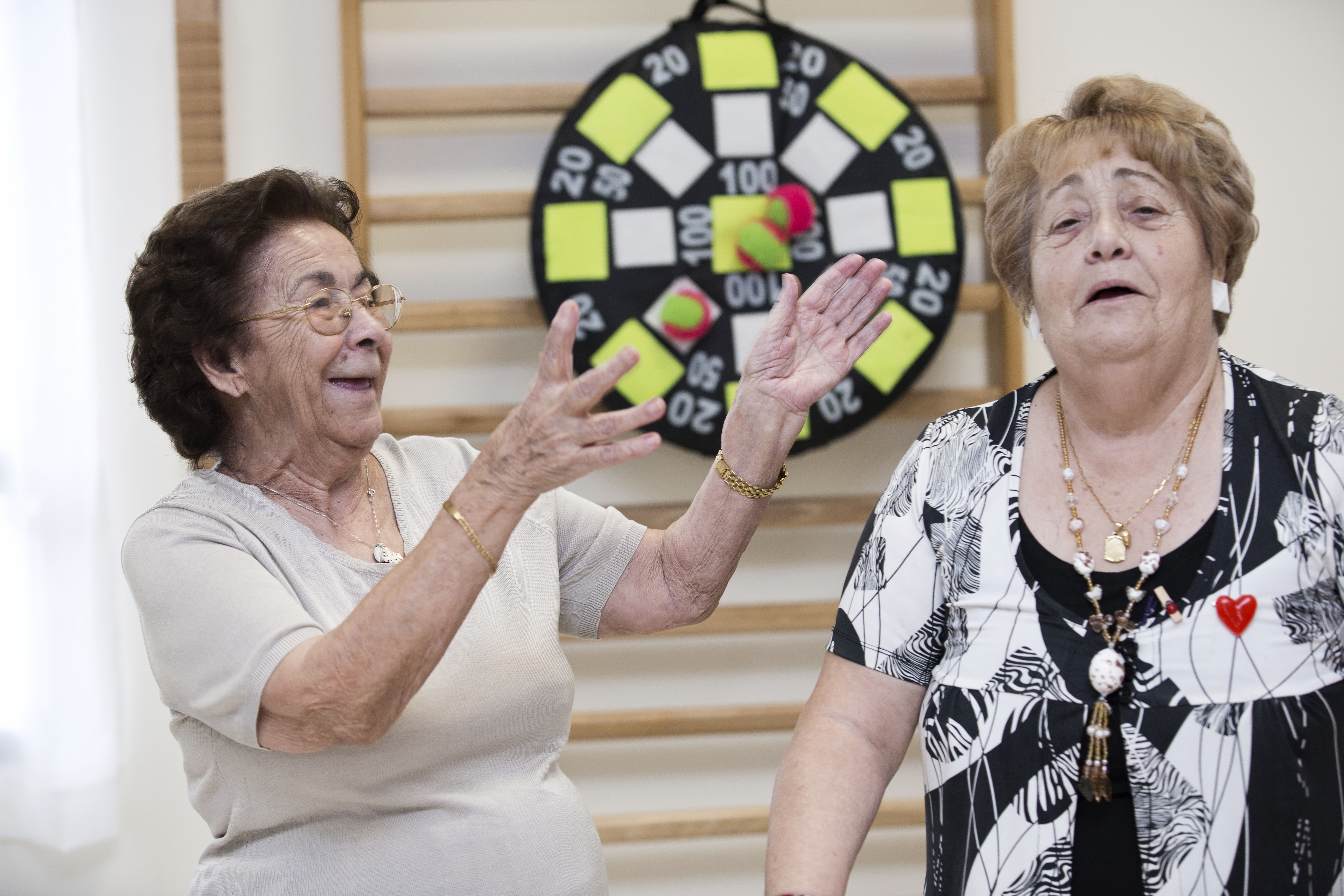 “Las arrugas únicamente indican donde han estado las sonrisas”
Mark Twain
Fisioterapia
09:00 h.
Gerontogimnasia
11:00 h.
Decisión finalDebate del periódico
12:00 h.
12:30 h.
Estimulación Cognitiva
16:30 h.
Estimulación cognitiva
17:30 h.
Animateca: anima-gym
18:00
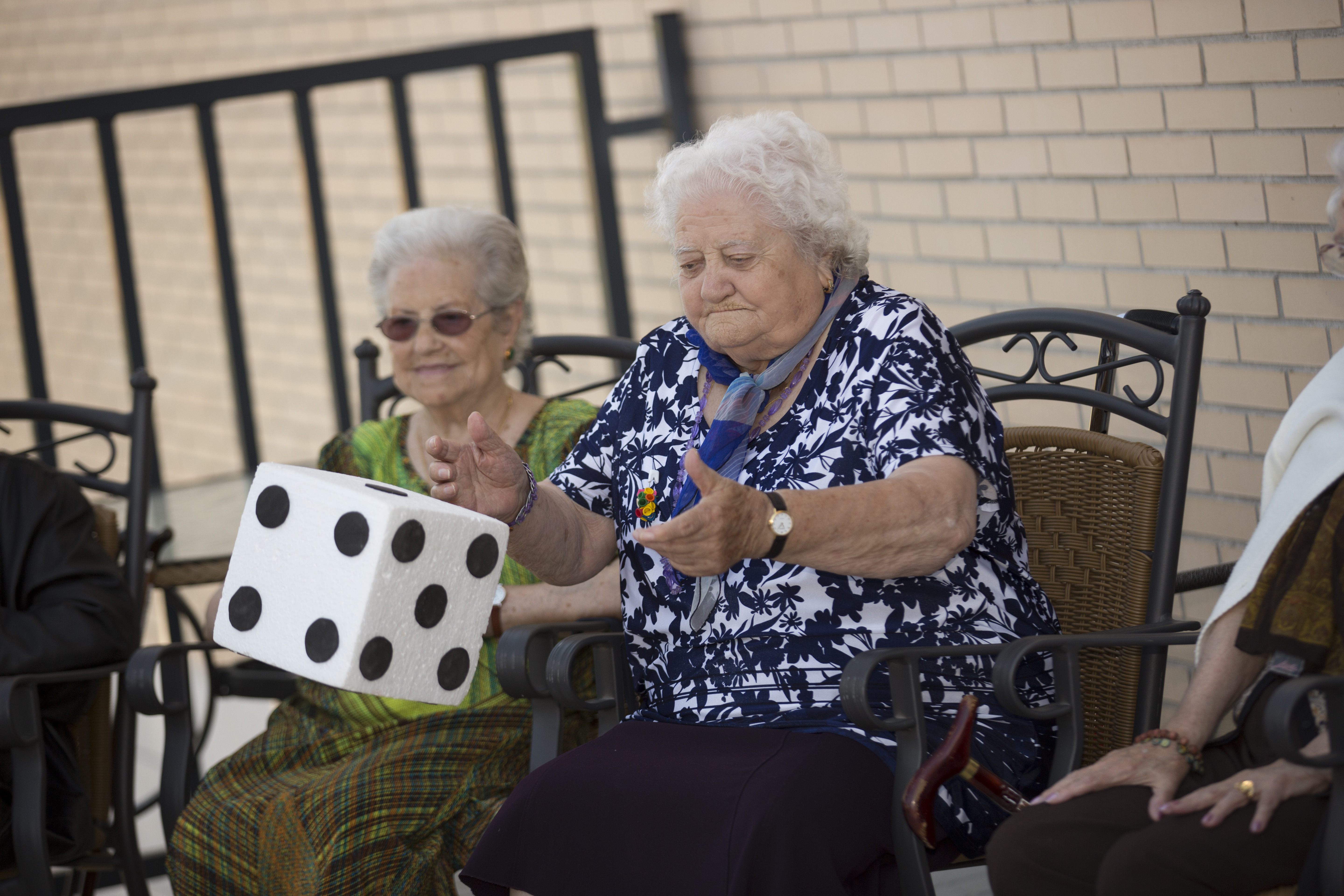 “El viejo no puede hacer lo que hace un joven, pero lo que hace es mejor”
Marco Tulio Cicerón
Buenos Días
10:00 h.
Animateca
11:00 h.
Gerontogimnasia
12:30 h.
Taller de Memoria
15:30 h.
Bingo
17:30 h.
Gerontogimnasia
19:00 h.
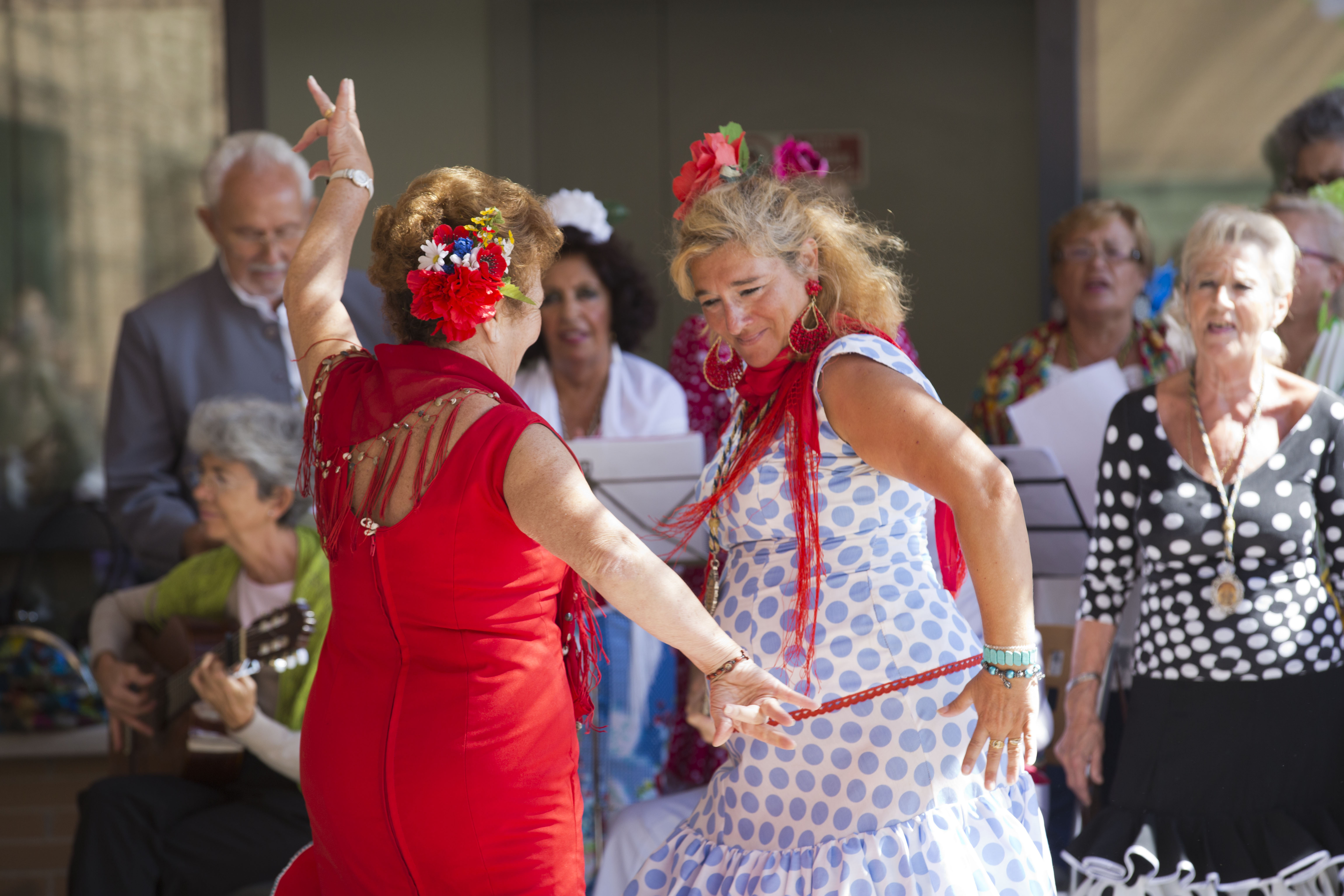 “Todos deseamos llegar a viejos y, todos negamos que hayamos llegado”
Quevedo
Gerontogimnasia
11:15 h.
Debate del periódico
12:00 h.